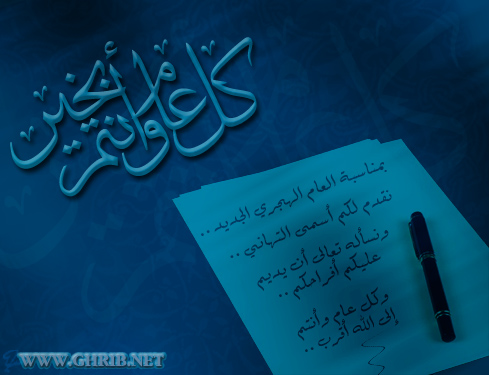 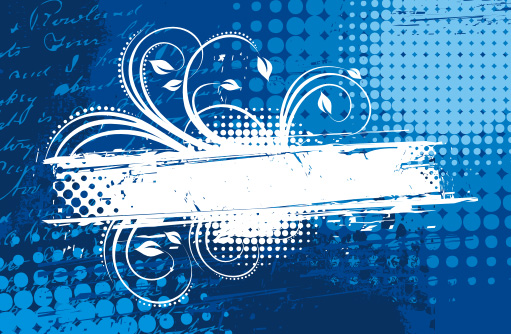 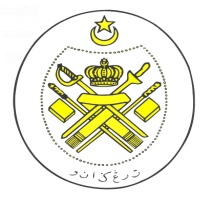 Jabatan Hal Ehwal Agama Terengganu
Khutbah Multimedia
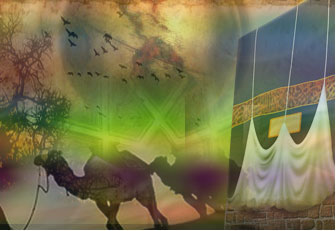 AZAM tahun BARU
8 Muharram, 1431 / 25 Disember, 2009
http://e-khutbah.terengganu.gov.my
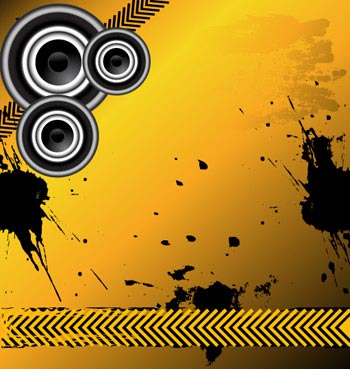 Pujian Kepada Allah S.W.T.
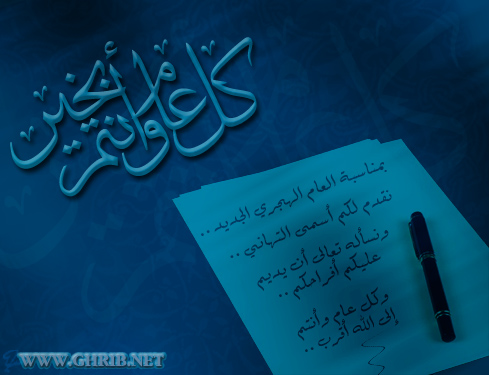 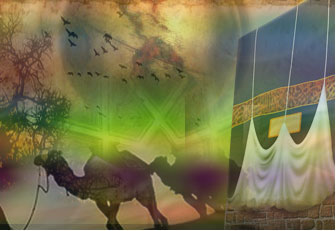 الْحَمْدُ لِلَّهِ
Segala puji-pujian hanya bagi Allah S.W.T.
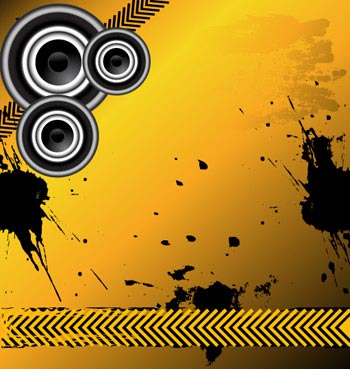 Syahadah
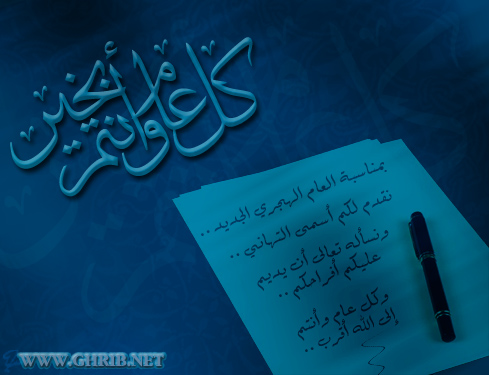 وَأَشْهَدُ أَنْ لاَ إِلَهَ إِلاَّ اللهُ وَحْدَهُ لاَ شَرِيكَ لَهُ وَأَشْهَدُ أَنَّ سَيِّدَنَا مُحَمَّدًا عَبْدُهُ وَرَسُوْلُه
Aku bersaksi bahawa tiada tuhan yang layak disembah melainkan Allah yang Maha Esa dan aku juga bersaksi bahawa Nabi Muhammad S.A.W.  adalah hambaNya dan rasulNya.
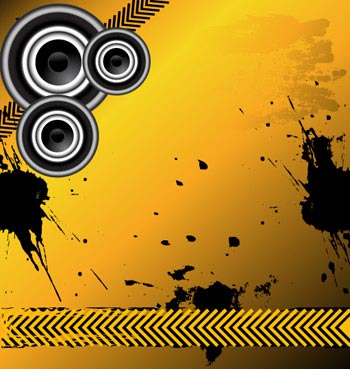 Selawat
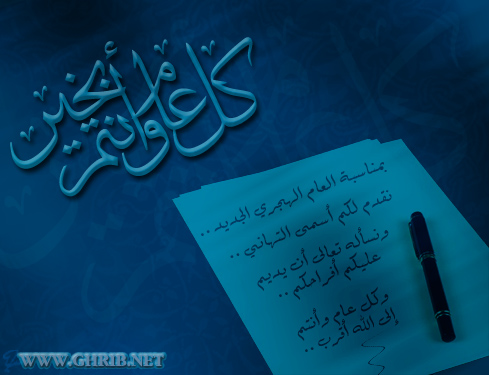 اللَّهُمَّ صَلِّ وَسَلِّمْ عَلَى عَبْدِكَ وَرَسُوْلِكَ   مُحَمَّدٍ وَعَلَى آلِهِ وَأَصْحَابِهِ أَجْمَعِيْنَ
Ya Allah, cucurilah rahmat dan sejahtera ke atas junjungan kami Nabi Muhammad S.A.W., keluarga dan seluruh sahabatnya.
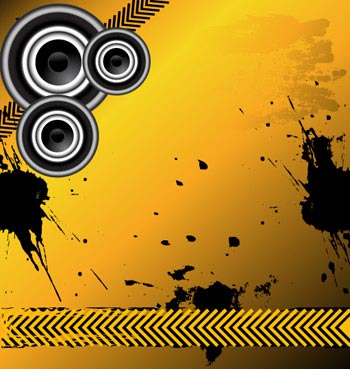 Wasiat Taqwa
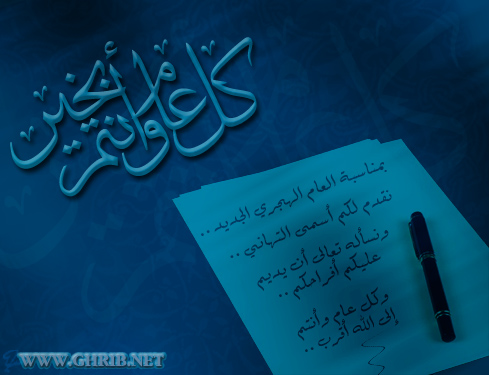 اِتَّقُوا اللهَ، أُوْصِيْكُمْ وَإِيَّايَ بِتَقْوَى اللهِ وَطَاعَتِهِ، فَقَدْ فَازَ الْمُتَّقُونَ
Bertakwalah kepada Allah S.W.T. dengan sebenar-benar takwa, sesungguhnya berjayalah orang-orang bertakwa.
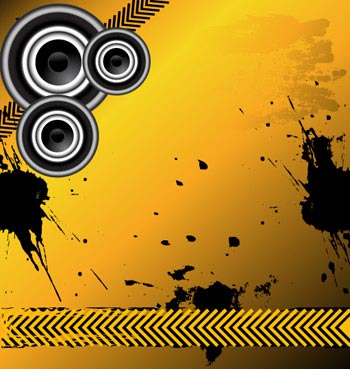 Pesanan Taqwa
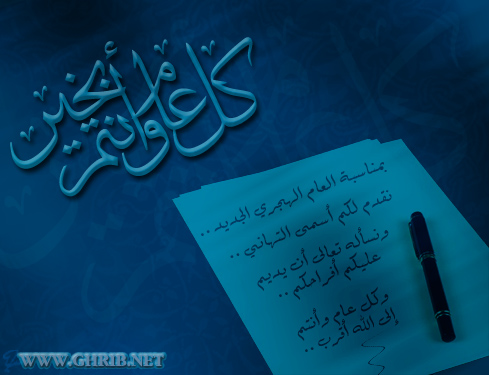 Patuhi segala ajaranNya
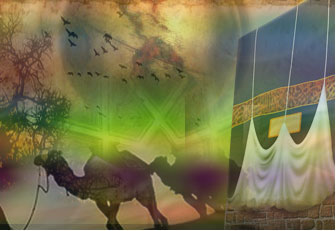 Tingkatkan Ketaqwaan kepada Allah
Jauhi segala laranganNya.
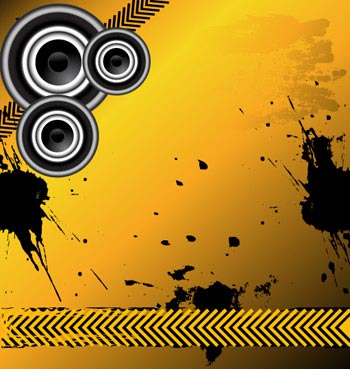 Tajuk Khutbah Hari ini ……
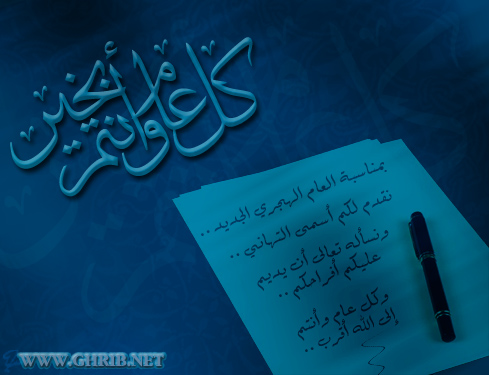 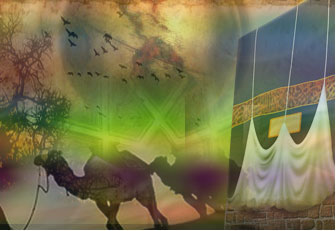 Khutbah Multimedia
AZAM BARU
8 Muharram, 1431 / 25 Disember, 2009
http://e-khutbah.terengganu.gov.my
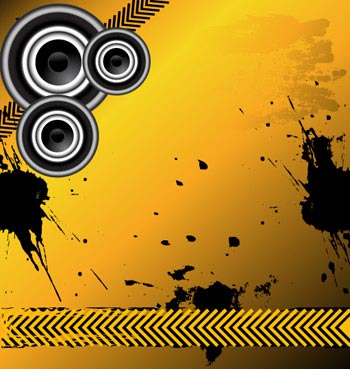 Imbasan kehidupan yang lalu …..
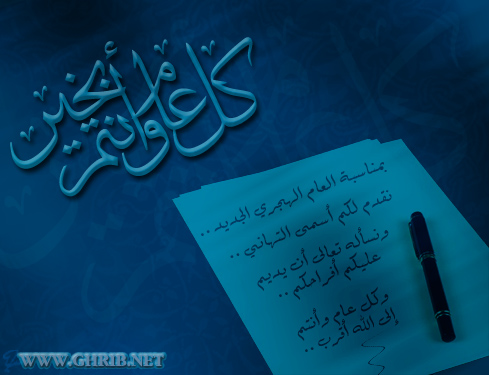 Melalui segala  kenangan yang manis atau pahit
2009
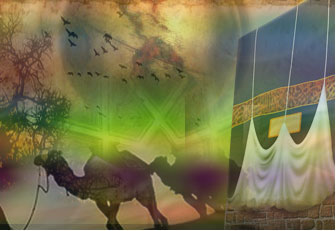 Menilai dan menghadapi di atas segala perbuatan
Buruk perolehi kerugian
Baik perolehi keuntungan
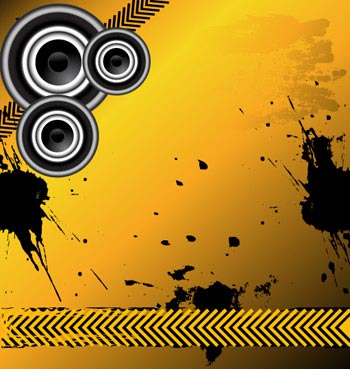 Pernah dinyatakan oleh 
Saidina Umar Al-Khattab …
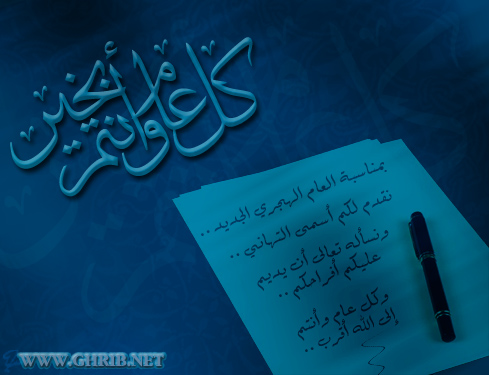 “Hisablah diri kamu sebelum kamu 
Dihisab oleh Allah di akhirat kelak”.
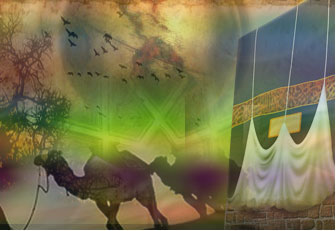 Memberi peringatan agar mengadakan persiapan terlebih awal bagi mengelak penyesalan kelak.
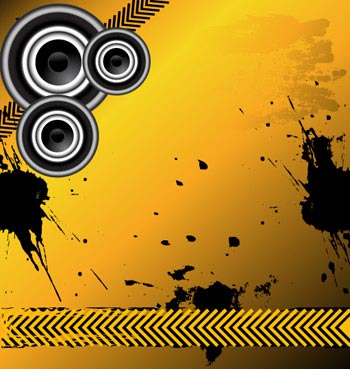 Muhasabah Diri …..
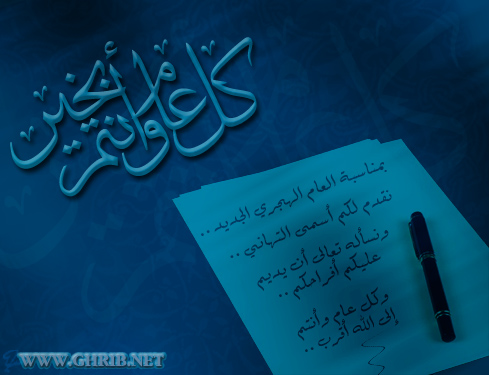 Membantu diri bagi merancang masa depan dengan baik dan sempurna
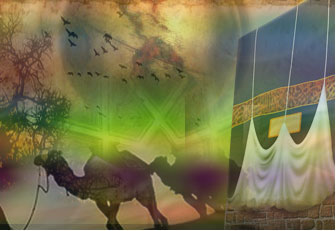 Membantu menginsafi diri bagi perancangan rapi dengan penghayatan yang bijak
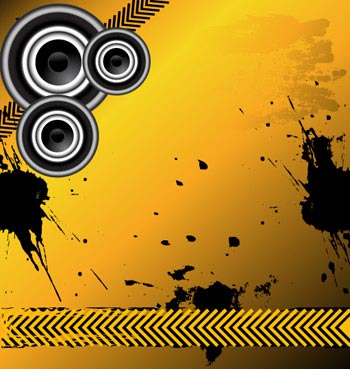 Maksud Firman Allah sebagaimana 
Surah Al-Hasyr Ayat 18
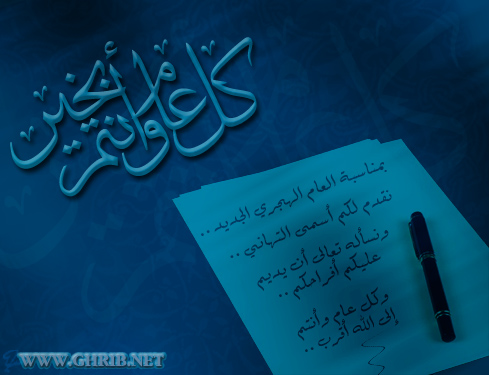 يَا أَيُّهَا الَّذِينَ آمَنُوا اتَّقُوا اللهَ
 وَلْتَنْظُرْ نَفْسٌ مَا قَدَّمَتْ لِغَدٍ وَاتَّقُوا اللهَ
 إِنَّ اللهَ خَبِيرٌ بِمَا تَعْمَلُونَ
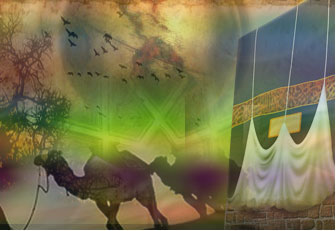 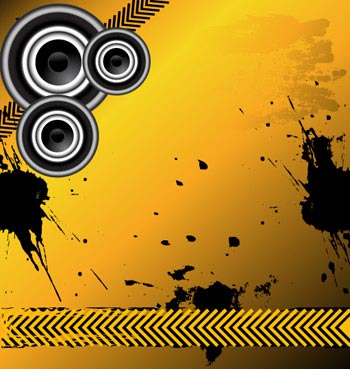 Maksudnya ….
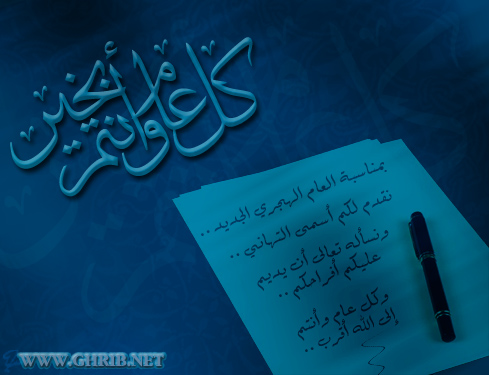 Wahai orang-orang yang beriman! Bertakwalah kepada Allah (dengan mengerjakan suruhan-Nya dan meninggalkan larangan-nya) dan hendaklah setiap diri melihat dan memerhatikan apa yang dia telah sediakan (dari amal-amalnya) untuk hari esok (hari akhirat). Dan (sekali lagi diingatkan); Bertakwalah kepada Allah, sesungguhnya Allah Amat Meliputi Pengetahuannya akan segala yang kamu kerjakan. 
(Surah al-Hasyr, ayat 18)
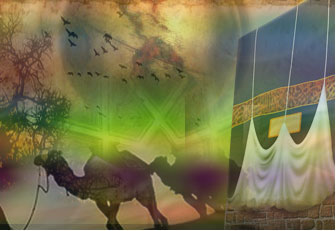 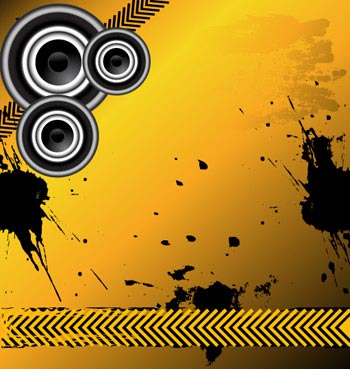 Masa dan hari bersilih ganti …….
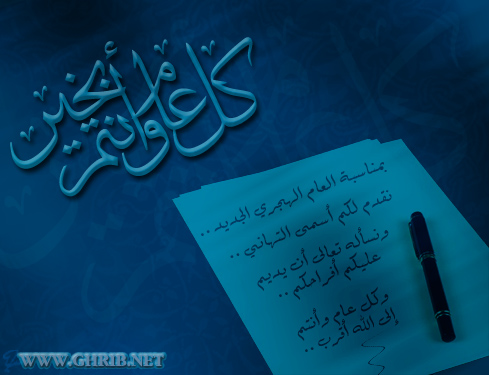 Umur sudah lanjut
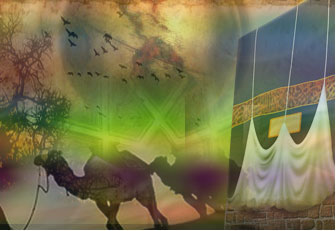 Hambakan diri kepada Allah
AJAL  MAUT  semakin dekat
Jangan terpedaya dengan duniawi maksiat dan penderhakaan kepada Allah
Umat Islam perlu 
merancang dan berusaha iaitu ….
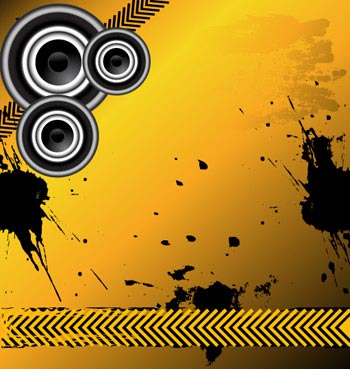 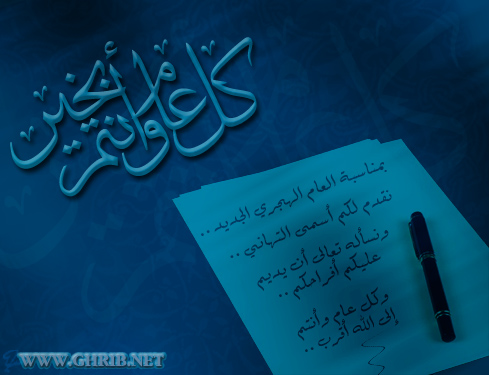 Adakah persiapan dengan teliti  agar bersedia menghadapi masa datang yang mencabar
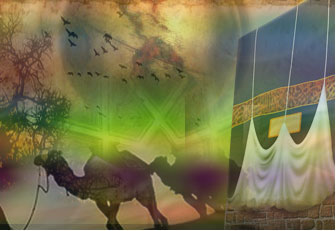 Pertarungan sesama Islam untuk mencapai kejayaan atau kecundang
Berjaya akan menjadi PEMIMPIN & sebaliknya  menjadi PAK TURUT
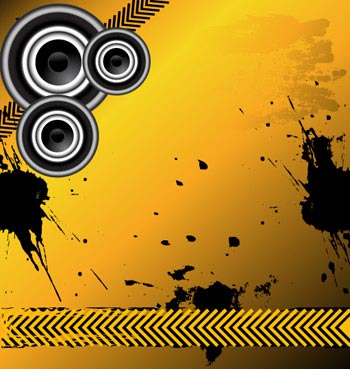 Kehadiran tahun baru terhadap
umat manusia ……
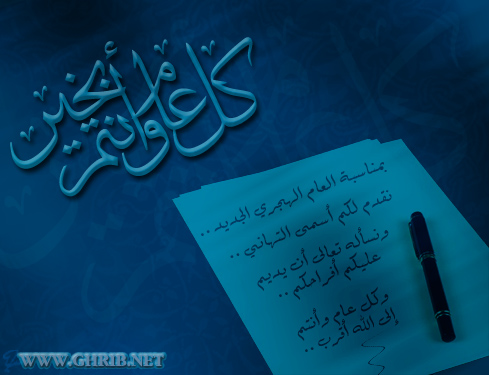 Disambut dengan tekad dan keazaman yang baru
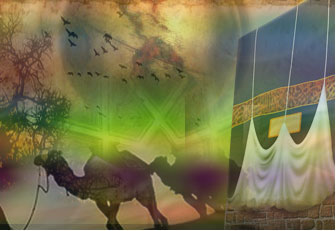 Janji dan laksanakan sinar impian kebahagiaan dan kejayaan
Keazaman bersifat subjektif  terhadap kehendak dan naluri manusia
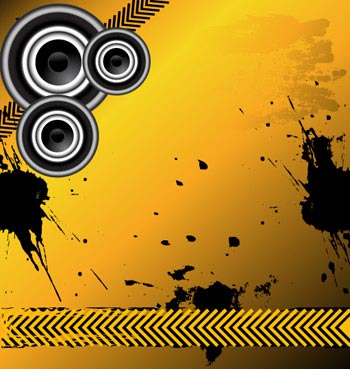 Generasi muda meraikan kelahiran tahun baru ……
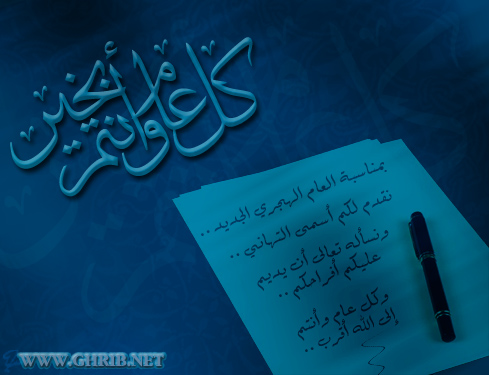 Mengadakan pelbagai acara sambutan seperti persembahan nyanyian, jamuan, bunga api
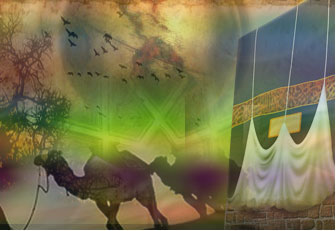 BIMBANGNYA…..
Keseronokkan dan turutan naluri hawa nafsu mereka  menuju ke arah kelalaian dan kesesatan
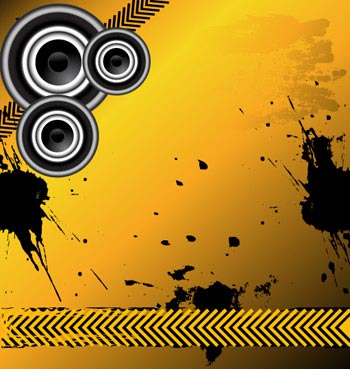 Sewajarnya 
tahun baru disambut dengan ……..
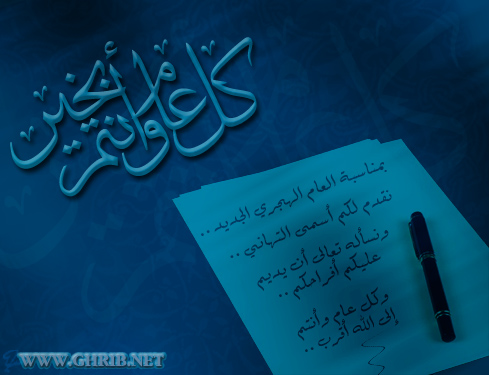 Merenung diri dan muhasabah terhadap pelbagai peristiwa yang berlaku di tahun 2009
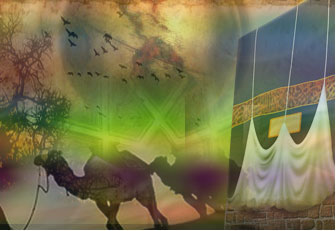 Jadikan sebagai iktibar dan pengajaran
Pepatah Melayu “yang baik dijadikan tauladan, yang buruk dijadikan sempadan”.
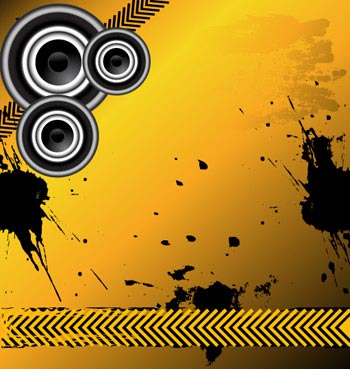 Allah Berfirman Dalam 
Surah Ali ‘Imran Ayat 140
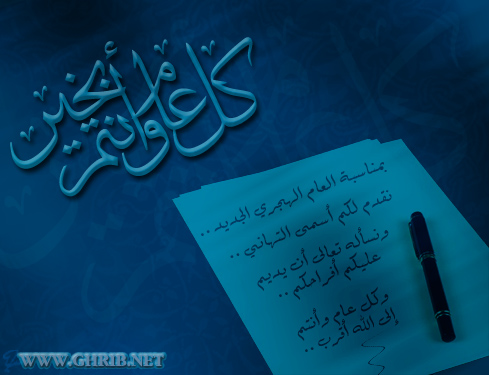 وَتِلْكَ الأَيَّامُ نُدَاوِلُهَا بَيْنَ النَّاسِ
 وَلِيَعْلَمَ اللهُ الَّذِينَ آمَنُوا وَيَتَّخِذَ 
مِنْكُمْ شُهَدَاءَ وَاللهُ لاَ يُحِبُّ الظَّالِمِينَ
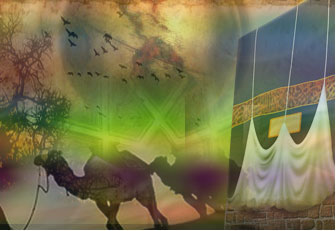 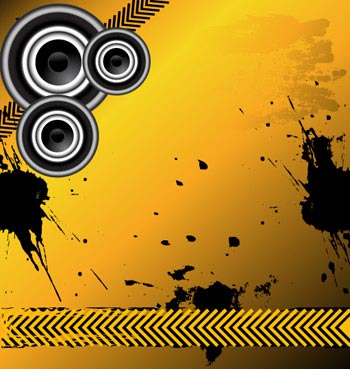 Maksudnya ….
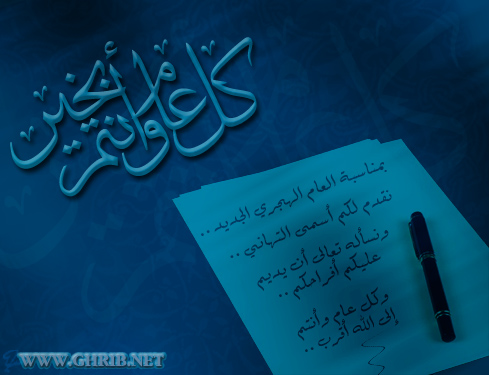 “Dan demikian itulah keadaan hari-hari
 (dunia ini dengan peristiwa-peristiwa kemenangan atau kekalahan), Kami gilirkan ia antara sesama manusia (supaya menjadi pengajaran) dan supaya nyata apa yang diketahui Allah tentang orang-orang yang tetap beriman (dan yang sebaliknya), dan juga supaya Allah menjadikan sebahagian di antara kamu orang-orang yang mati syahid. Dan (ingatlah) Allah tidak suka kepada orang-orang yang zalim”.
(Surah Ali ‘Imran Ayat 140)
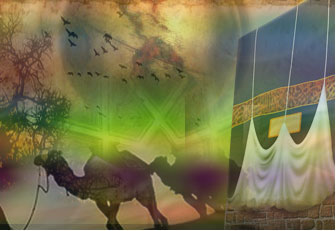 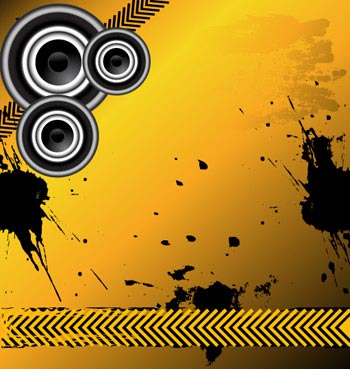 Diingatkan kelahiran tahun baru ……
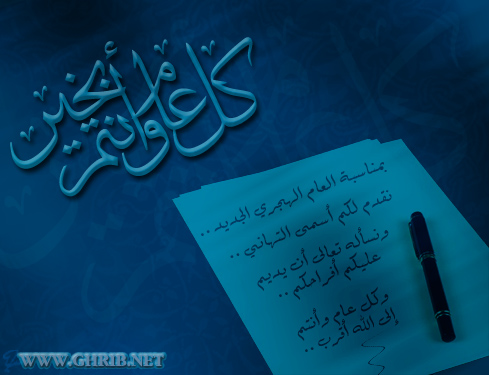 Umat Islam  hendaklah berazam, tekad dan berubah untuk mengakhiri kemelut kepincangan
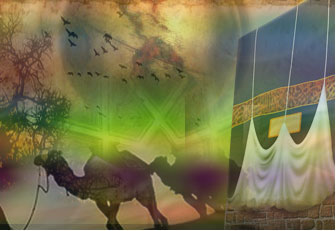 Umat Islam hendaklah berusaha untuk mencapai matlamat  yang cemerlang  dalam kehidupan
Masyarakat Malaysia hendaklah utuh dan memartabatkan bangsa dan maruah bermula dari individu sendiri
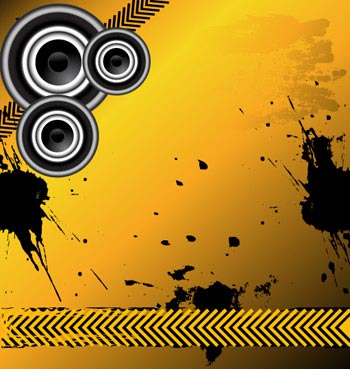 Allah berfirman sebagaimana
Surah Al-Ra’d Ayat 11 …
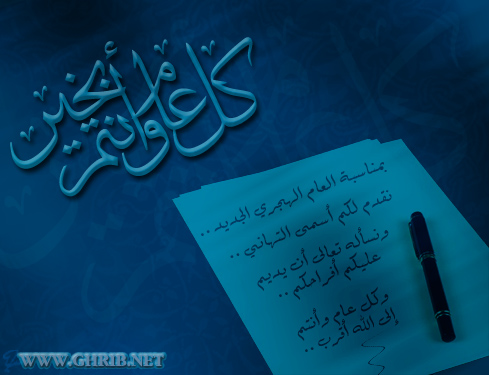 إِنَّ اللهَ لاَ يُغَيِّرُ مَا بِقَوْمٍ
 حَتَّى يُغَيِّرُوا مَا بِأَنْفُسِهِمْ
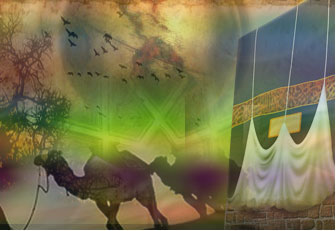 “Sesunguhnya Allah tidak akan mengubah apa yang ada pada sesuatu kaum sehingga mereka mengubah apa yang ada pada diri mereka sendiri”.
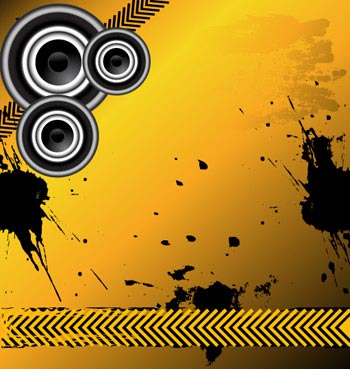 Dijelaskan maksud ayat di atas iaitu ….
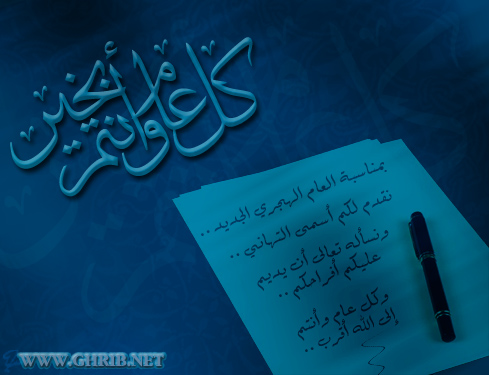 IMAN dan TAAT kepada Allah  
memberi kesenangan dan keamanan
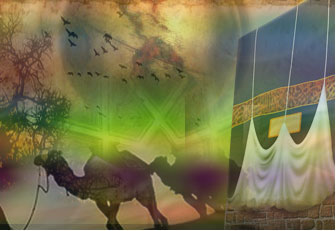 Allah tidak mengubah kehidupan seseorang sehingga mereka sendiri yang mengubahnya
Akhlak KEJI dan JAHAT membawa kepada kehancuran umat Islam
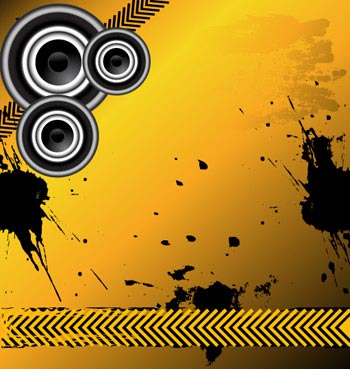 Saidina Ali bin Abi Talib pernah berkata ….
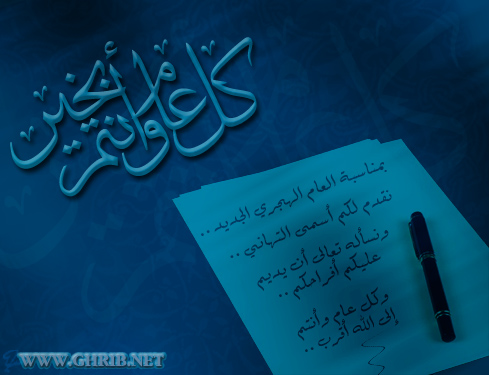 “Sesiapa yang menghabiskan masa hariannya tanpa ada hak yang dilaksanakannya, tanpa ada kewajipan yang ditunaikannya, tanpa ada kemuliaan yang dibinanya, tanpa ada kepujian yang diperolehinya, tanpa ada kebajikan yang dilakukannya, tanpa ada ilmu yang dipetiknya, maka sesungguhnya dia telah menderhakai masa hariannya itu”.
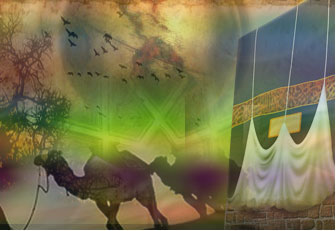 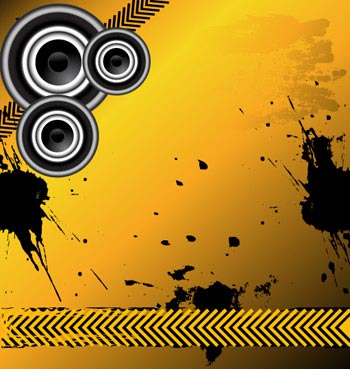 Pengajaran :-
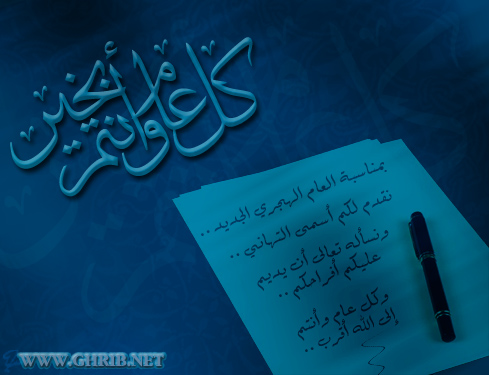 1
Umat Islam hendak merenung dan bermuhasabah teliti sebelum melaksana sesuatu perbuatan.
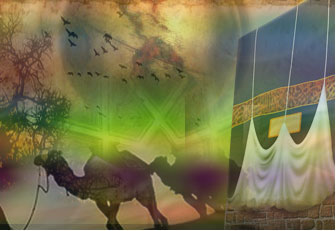 2
Pesanan orang tua 
“Sediakanlah payung sebelum hujan”.
3
Bersedia membekal amalan di
 dunia sebelum menuju ke akhirat.
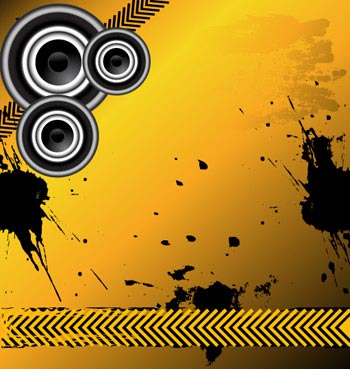 Firman Allah Taala Dalam 
Surah Al Asr Ayat 1-3
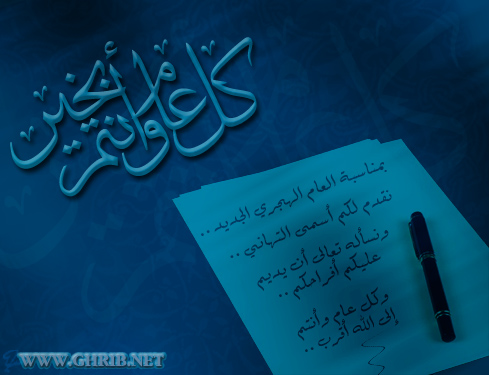 بِسْمِ اللّهِ الرَّحْمـَنِ الرَّحِيمِ
وَالْعَصْرِ إِنَّ الإِنسَانَ لَفِي خُسْرٍ 
إِلاَّ الَّذِينَ آمَنُوا وَعَمِلُوا الصَّالِحَاتِ 
وَتَوَاصَوْا بِالْحَقِّ وَتَوَاصَوْا بِالصَّبْرِ
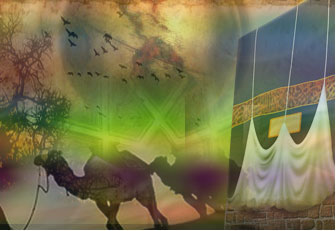 “Demi masa. Sesungguhnya manusia itu dalam kerugian melainkan mereka yang beriman dan beramal soleh dan mereka berpesan–pesan dengan kebenaran dan berpesan-pesan dengan sabar.
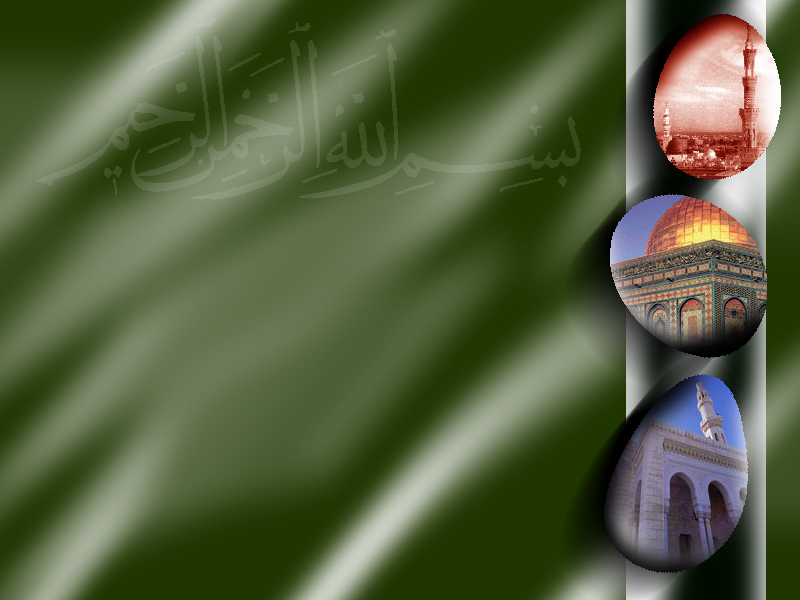 Doa Antara Dua Khutbah
Aamiin Ya Rabbal Aalamin..
 Tuhan Yang Memperkenankan Doa Orang-orang Yang Taat, Berilah Taufik Kepada Kami Di Dalam Mentaatimu, Ampunilah Kepada Mereka Yang Memohon Keampunan.
Aamiin
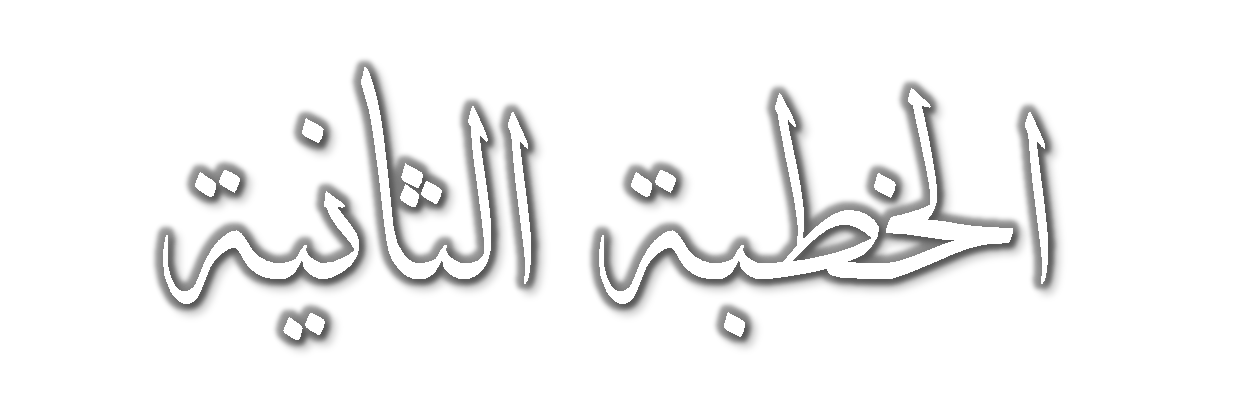 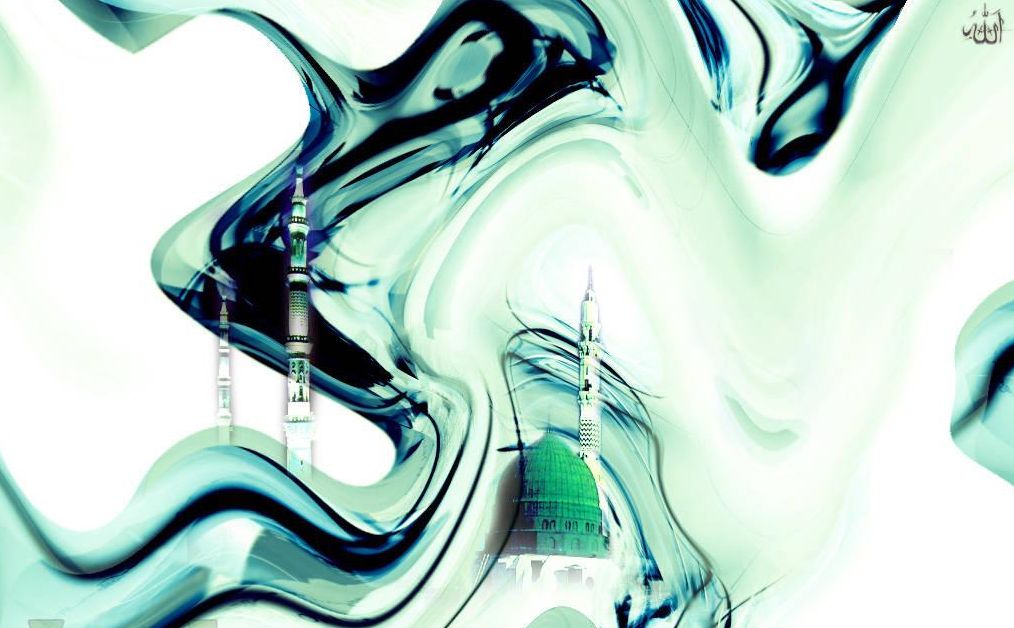 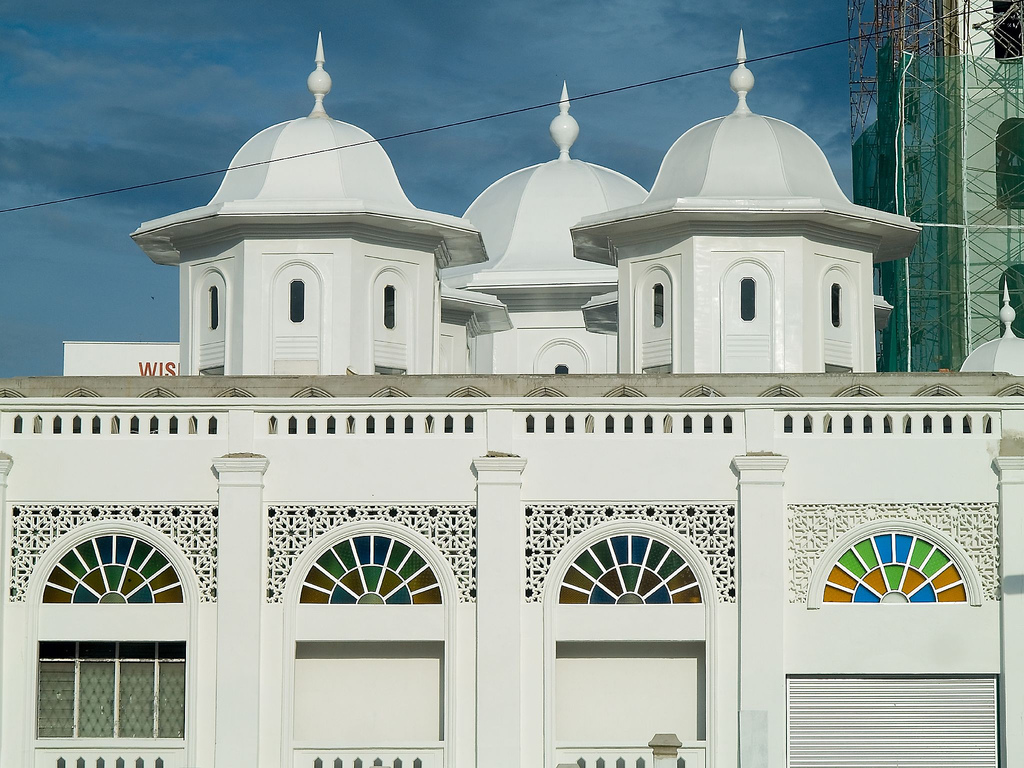 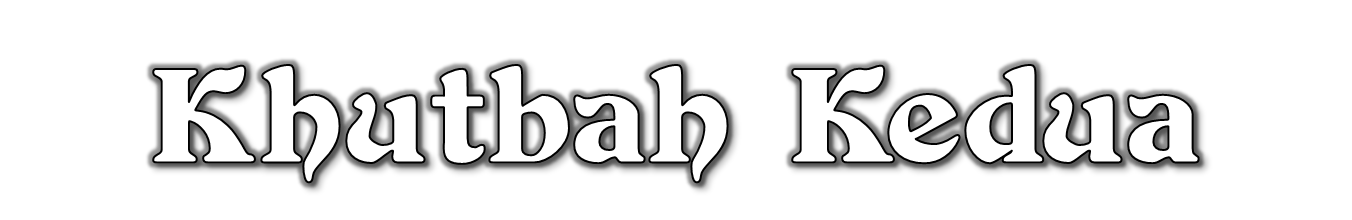 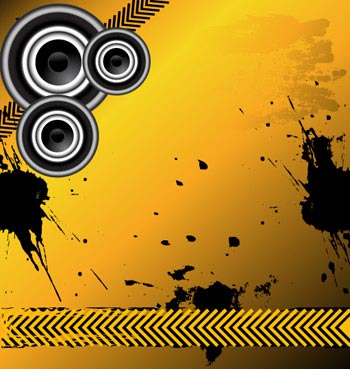 Pujian Kepada Allah S.W.T.
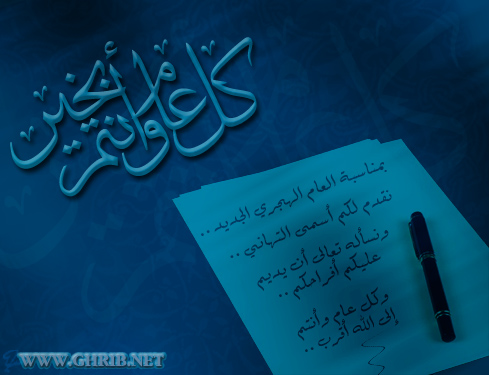 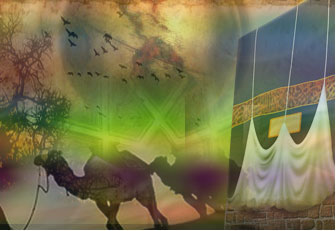 الْحَمْدُ لِلَّهِ
Segala puji-pujian hanya bagi Allah S.W.T.
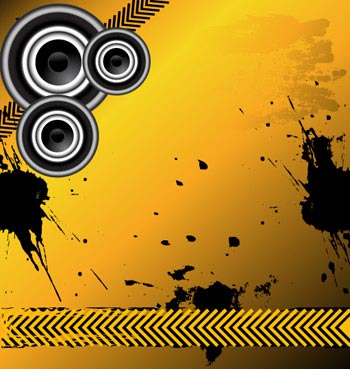 Syahadah
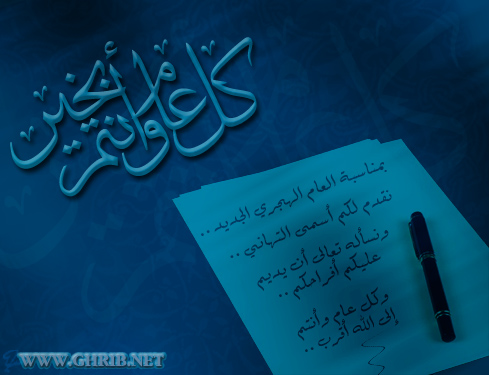 وَأَشْهَدُ أَنْ لاَ إِلَهَ إِلاَّ اللهُ وَحْدَهُ لاَ شَرِيكَ لَهُ وَأَشْهَدُ أَنَّ سَيِّدَنَا مُحَمَّدًا عَبْدُهُ وَرَسُوْلُه
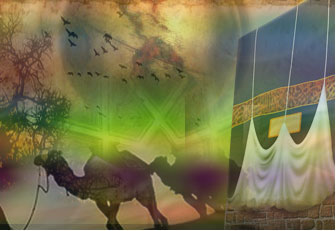 Aku bersaksi bahawa tiada tuhan yang layak disembah melainkan Allah yang Maha Esa dan aku juga bersaksi bahawa Nabi Muhammad S.A.W.  adalah hambaNya dan rasulNya.
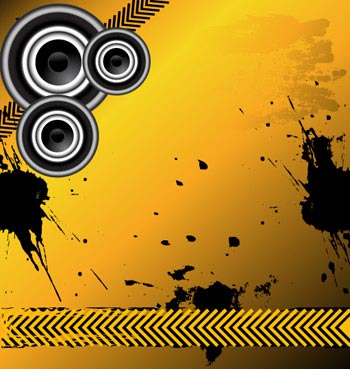 Selawat
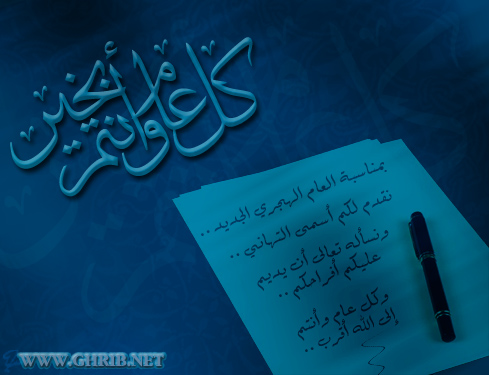 اللَّهُمَّ صَلِّ وَسَلِّمْ عَلَى عَبْدِكَ وَرَسُوْلِكَ   مُحَمَّدٍ وَعَلَى آلِهِ وَأَصْحَابِهِ أَجْمَعِيْنَ
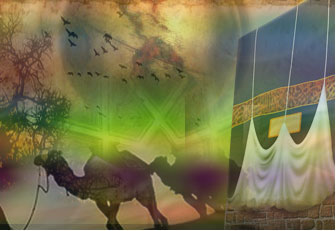 Ya Allah, cucurilah rahmat dan sejahtera ke atas junjungan kami Nabi Muhammad S.A.W., keluarga dan seluruh sahabatnya.
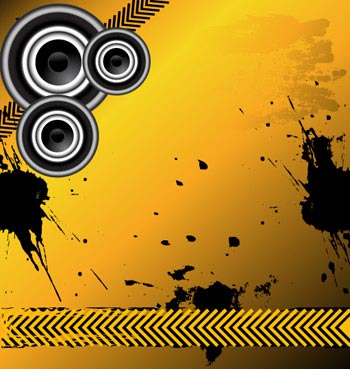 Wasiat Taqwa
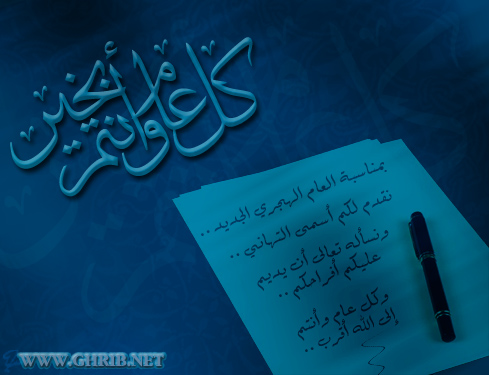 فَيَا عِبَادَ اللهِ،
اتَّقُوا اللهَ،وَعَلَى اللهِ فَتَوَكَّلُوْا
 إِنْ كُنْتُمْ مُؤْمِنِيْنَ.
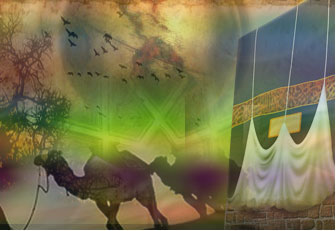 Wahai  Hamba-hamba Allah
 Bertaqwalah kepada Allah Dan Bertawakallah kepadaNya sekiranya kamu orang beriman.
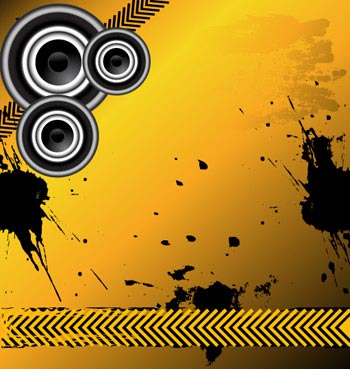 Pesanan Takwa
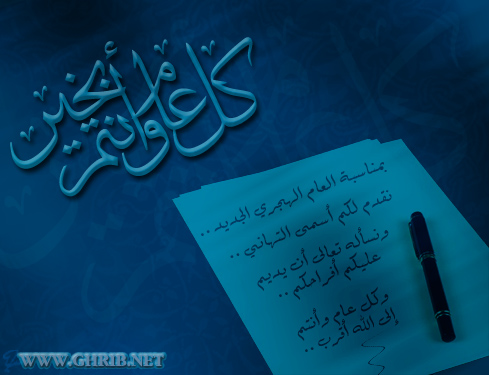 Hayati dan praktikkan ajaran Islam sebagai panduan kehidupan.
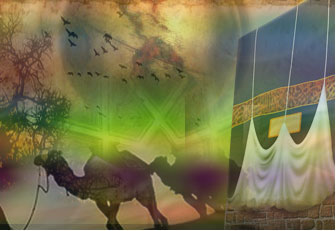 Umat Islam dituntut melipatganda amal soleh dan elokkan akhlak.
Usahlah persiakan kehidupan di muka bumi Allah.
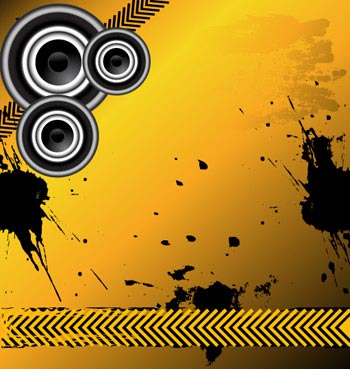 Tiga tonggak keharmonian  umat Islam
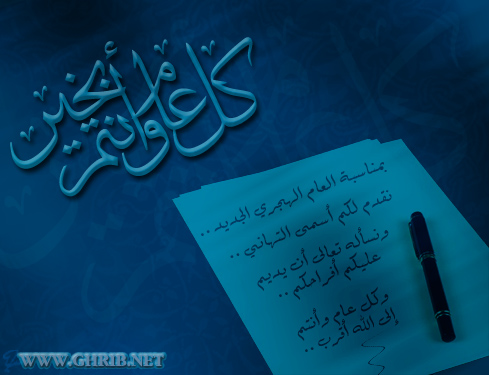 1
IMAN
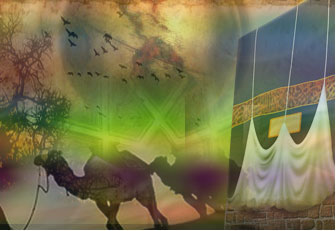 2
ISTIQAMAH  dalam melaksana 
perintah Allah
3
Perhiasan SAHSIAH DIRI
Kejayaan membentuk umat Islam  dalam kesatuan ummah yang padu dan cemerlang  dalam segala hal.
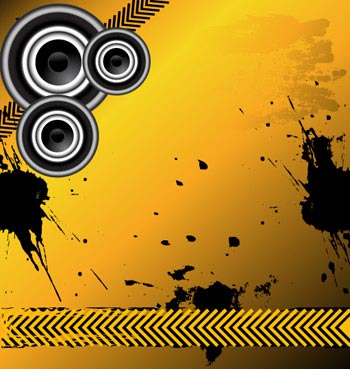 Allah berfirman sebagaimana
Surah Al-Baqarah Ayat 277…
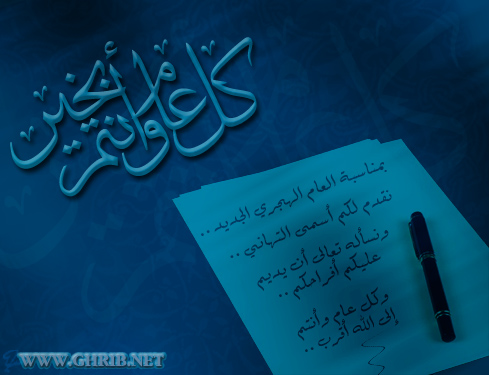 إِنَّ الَّذِينَ آمَنُواْ وَعَمِلُواْ الصَّالِحَاتِ وَأَقَامُواْ الصَّلاَةَ وَآتَوُاْ الزَّكَاةَ لَهُمْ أَجْرُهُمْ عِندَ رَبِّهِمْ وَلاَ خَوْفٌ عَلَيْهِمْ وَلاَ هُمْ يَحْزَنُونَ
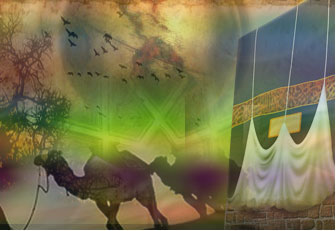 “Sesungguhnya orang-orang yang beriman dan beramal soleh, mengerjakan solat serta memberikan zakat, mereka beroleh pahala di sisi Tuhan mereka dan tidak ada kebimbangan (dari berlakunya sesuatu yang tidak baik) terhadap mereka dan mereka pula tidak akan berdukacita.”.
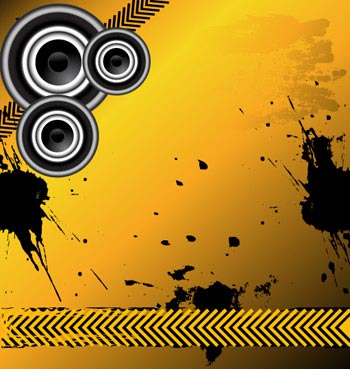 Kesimpulan
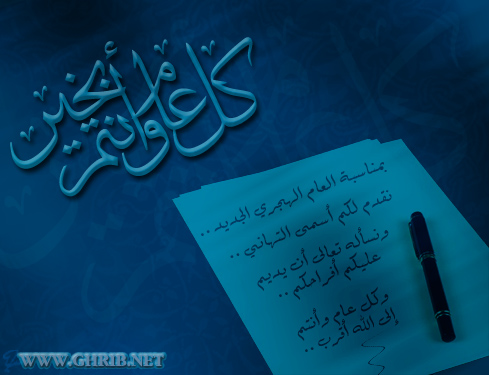 Bersama mempertingkat amal soleh dan jauhi larangan Allah.
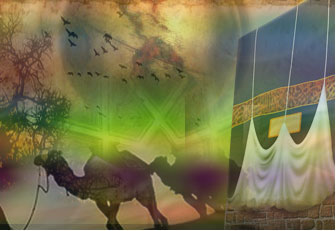 Bersama memelihara diri dan keluarga dari sifat tercela.
Bersama bertanggungjawab melaksana tugas yang diamanah  kepada kita  terhadap negara dan masyarakat
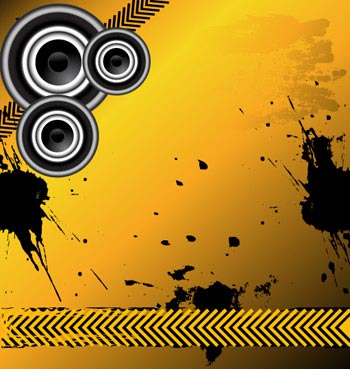 Firman Allah ……
Surah Al Ahzab Ayat 56
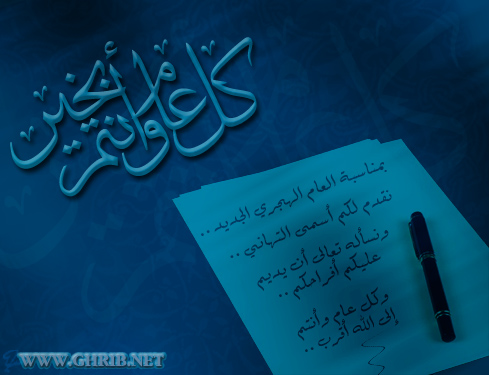 إِنَّ اللهَ وَمَلآئِكَتَهُ يُصَلُّونَ      عَلَى النَّبِيِّ يَآ أَيُّهَا الَّذِينَ ءَامَنُوا صَلُّوا عَلَيْهِ وَسَلِّمُوا تَسْلِيمًا
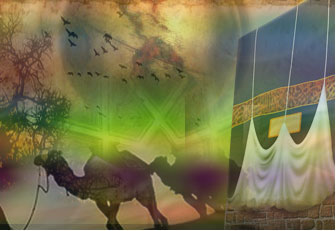 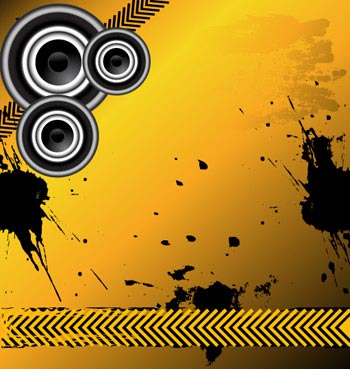 Maksudnya :-
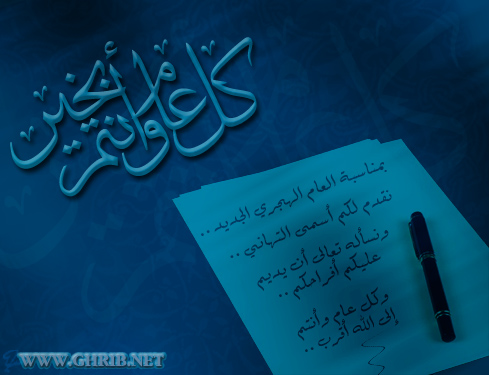 “Sesungguhnya Allah Taala 
Dan Para Malaikat Sentiasa Berselawat 
Ke Atas Nabi (Muhammad), 

Wahai Orang-orang Beriman! Berselawatlah Kamu Ke Atasnya Serta Ucapkanlah Salam Sejahtera Dengan Penghormatan Ke Atasnya Dengan Sepenuhnya”.
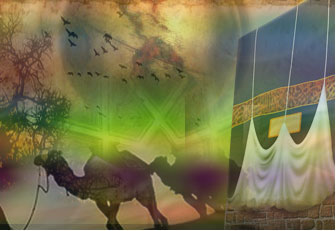 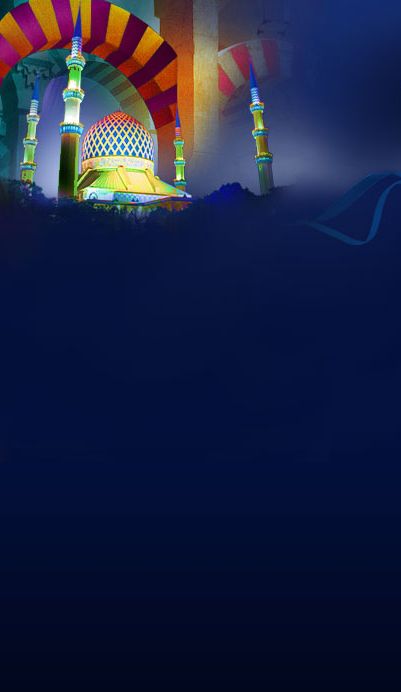 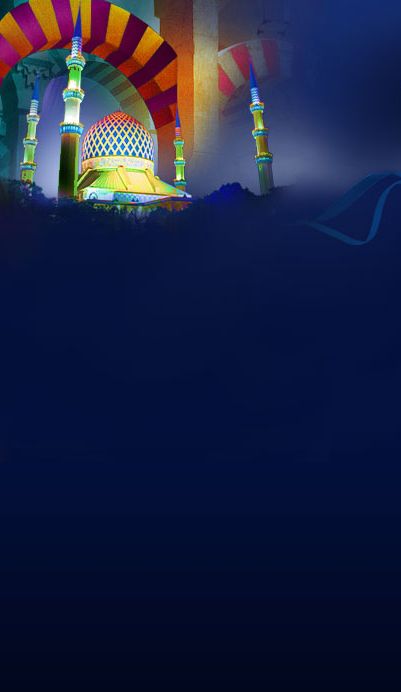 Selawat
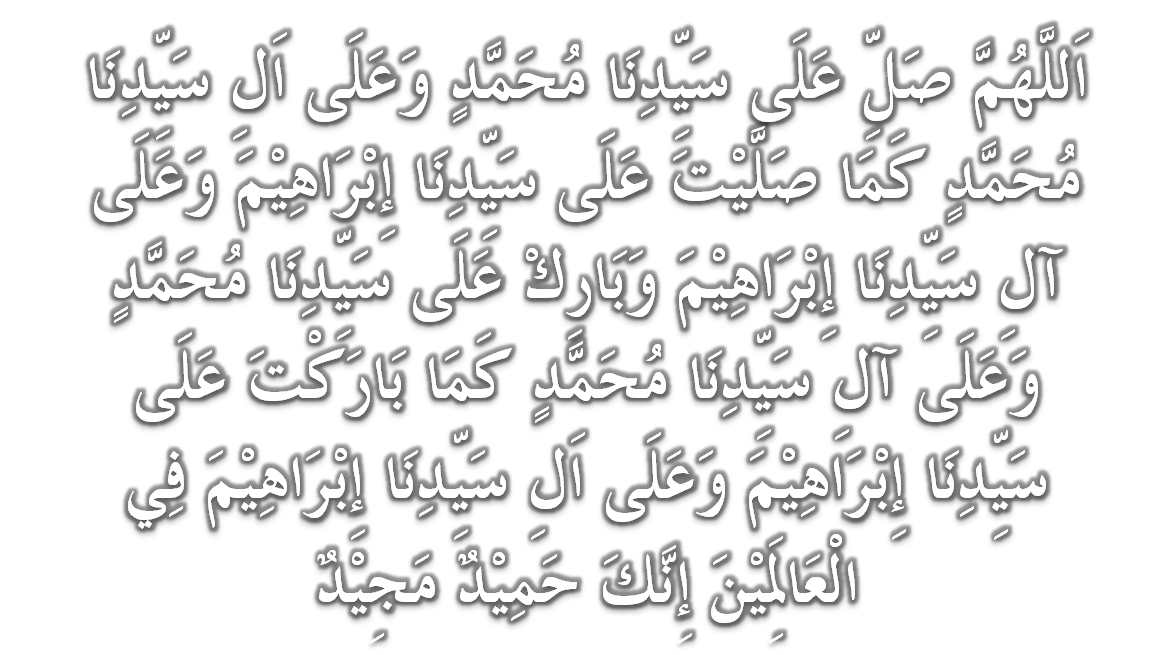 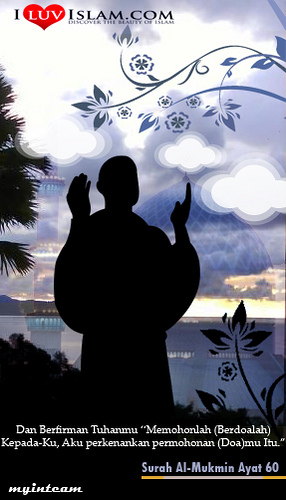 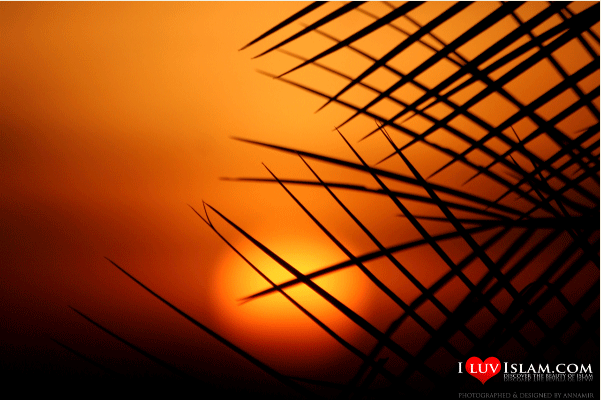 Doa :-
وَارْضَ اللَّهُمَّ عَنِ الْخُلَفَآءِ الرَّاشِدِيْن وَعَنْ بَقِيَّةِ الصَّحَابَةِ وَالْقَرَابَةِ أَجْمَعِيْن وَالتَّابِعِيْنَ وَتَابِعِي التَّابِعِيْنَ لَهُمْ بِإِحْسَانٍ إِلىَ يَوْمِ الدِّيْن.
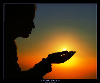 Ya Allah, Kurniakanlah Keredhaan Kepada Khulafa’ Rasyidin Dan Sahabat Seluruhnya serta Para Tabiin Dengan Ihsan Hingga Hari Kemudian.
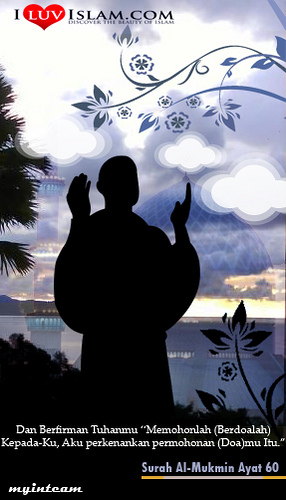 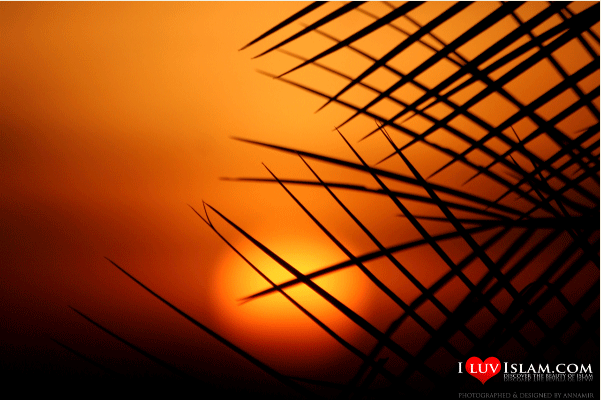 Doa :-
اَلَّلهُمَّ اغفِر لِلمُسلِمِينَ وَالْمُسلِمَاتِ وِالْمُؤمِنينَ وَالْمُؤمِنَاتِ اﻷَحياَءِ مِنهُم وَاﻷَموَاتِ
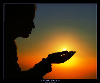 Ya Allah, Ampunkanlah Dosa Golongan Muslimin Dan Muslimat,mu’minin Dan Mu’minaat Samada Yang Masih Hidup Atau Yang Telah Mati.
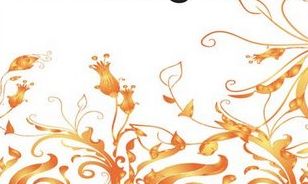 Ya Allah,
Peliharakanlah Seri Paduka Baginda Yang Dipertuan Agong 
Al Wathiqu Billah Tuanku Mizan Zainal Abidin 
Ibni Al Marhum Sultan Mahmud 
Al Muktafibillah Shah Dan Seri Paduka Baginda  Raja Permaisuri Agong Tuanku Nur Zahirah.  Peliharakanlah Zuriat-zuriatnya Serta Kaum Kerabatnya.
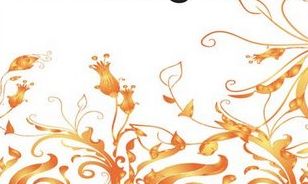 Ya Allah,
Peliharakanlah Pemangku Raja, Tengku Mohammad Ismail Ibna 
Al-Wathiqi Billah Sultan Mizan 
Zainal Abidin.

Dan Peliharakanlah Jua Pemimpin-Pemimpinnya, Ulama-Ulamanya, Pekerja-Pekerja Serta Seluruh Rakyatnya Dari Kalangan Umat Islam Dengan RahmatMu. 
Wahai Tuhan Yang Maha Penyayang.
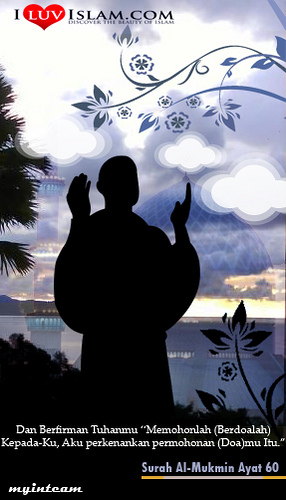 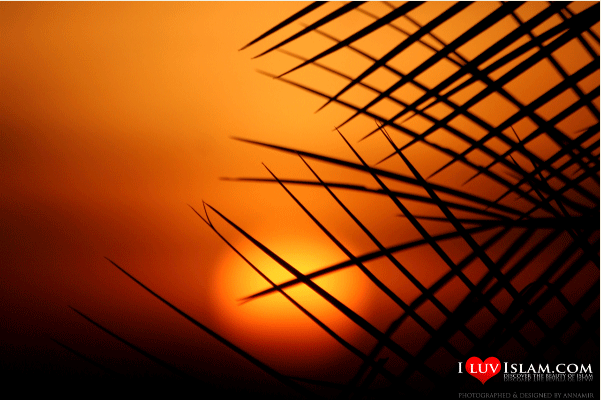 Doa :-
Ya Allah …
Tolonglah Islam dan Orang-orang Islam serta himpunkanlah mereka di atas landasan kebenaran dan agama.Hancurkanlah kekufuran dan orang – orang yang syirik serta  orang munafik dan juga musuh-musuhMu serta musuh-musuh agama.
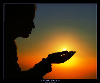 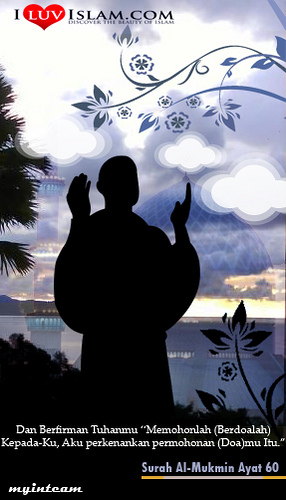 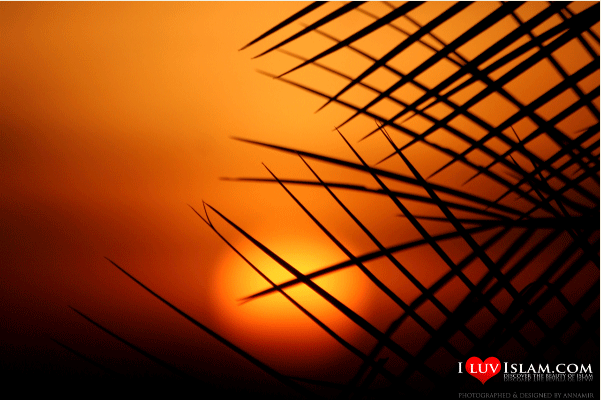 Doa :-
Ya Allah…
Ampunkanlah dosa-dosa kami  dan saudara-saudara kami yang terdahulu telah beriman dan janganlah engkau biarkan kedengkian dalam hati kami terhadap orang-orang yang beriman.Sesungguhnya Engkau Maha Penyantun dan Maha Penyayan.

Ya Allah..
Jinakkanlah hati-hati kami dan perbaikilah hubungan antara kami dan jadikanlah kami golongan yang mendapat petunjuk.
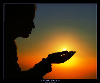 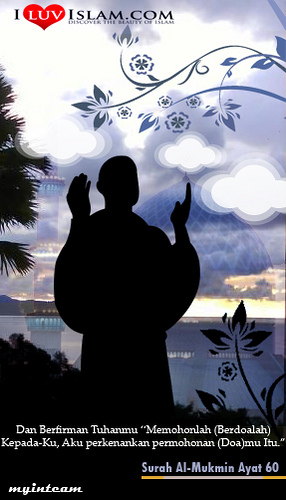 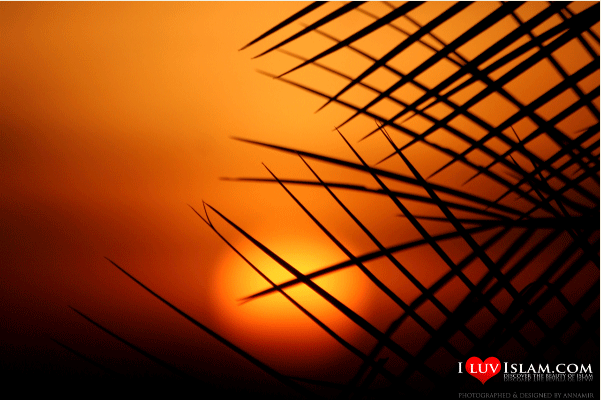 Doa :-
Ya Allah …
Kami Telah Menzalimi Diri Kami Sendiri Dan Sekiranya Engkau Tidak Mengampunkan Kami Dan Merahmati Kami Nescaya Kami Akan Menjadi Orang Yang Rugi.

Ya Allah… 
Kurniakanlah Kepada Kami Kebaikan
Di Dunia Dan Kebaikan Di Akhirat Serta Hindarilah Kami Dari Seksaan Neraka.
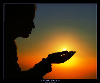 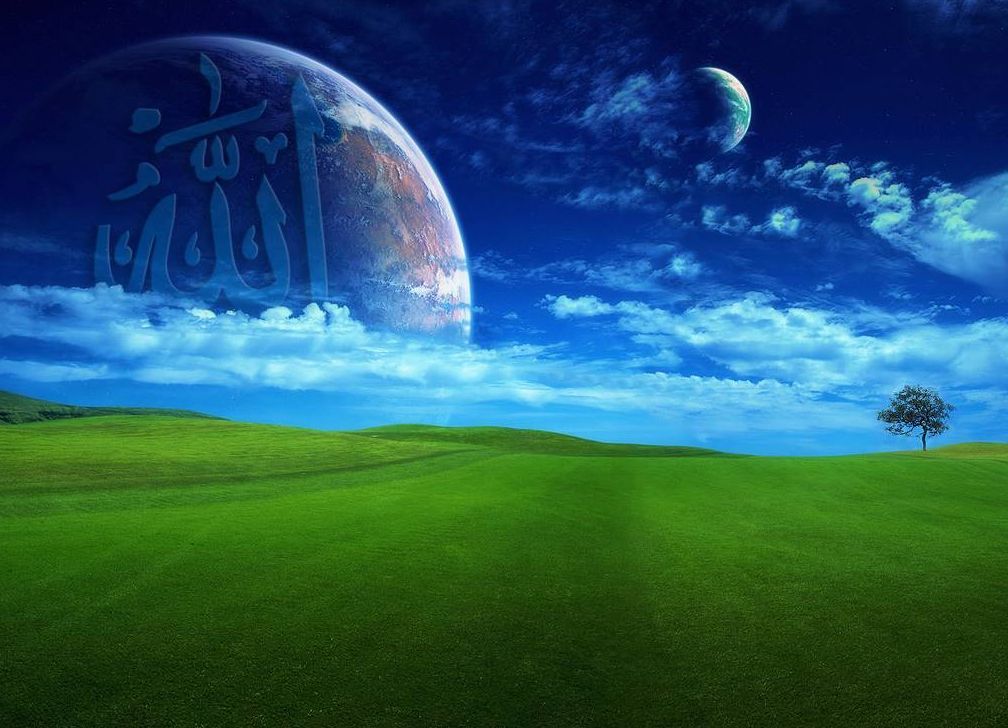 Wahai Hamba-hamba Allah….
Sesungguhnya ALLAH  menyuruh berlaku adil, dan berbuat kebaikan, serta memberi bantuan kepada kaum kerabat dan melarang daripada melakukan perbuatan-perbuatan keji dan mungkar serta kezaliman. Ia mengajar kamu (dengan suruhan dan larangannya  ini) supaya kamu mengambil peringatan mematuhinya.
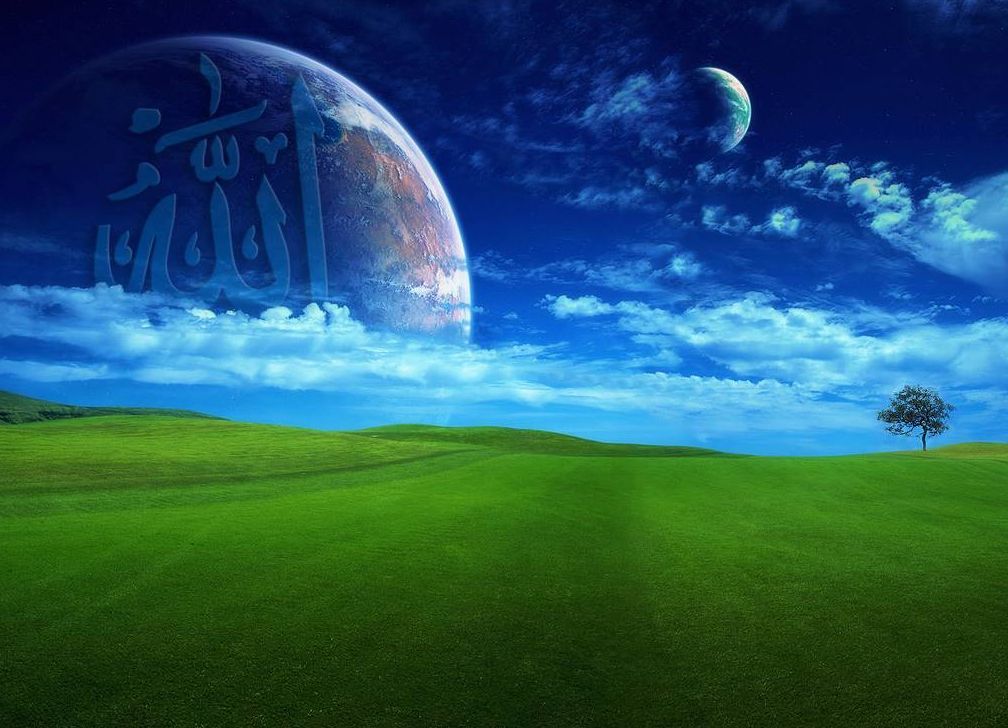 Maka Ingatlah Allah Yang Maha Agung  Nescaya Dia Akan Mengingatimu 
Dan Bersyukurlah Di Atas Nikmat-nikmatnya Nescaya Dia Akan Menambahkan Lagi Nikmat Itu Kepadamu, dan Pohonlah 
Dari Kelebihannya, Nescaya Akan Diberikannya  Kepadamu. Dan Sesungguhnya Mengingati Allah Itu Lebih Besar (Faedah Dan Kesannya) Dan (Ingatlah) Allah Mengetahui  Apa  Yang Kamu Kerjakan.
أقيموا الصلاة..........
Dirikanlah  solat……..
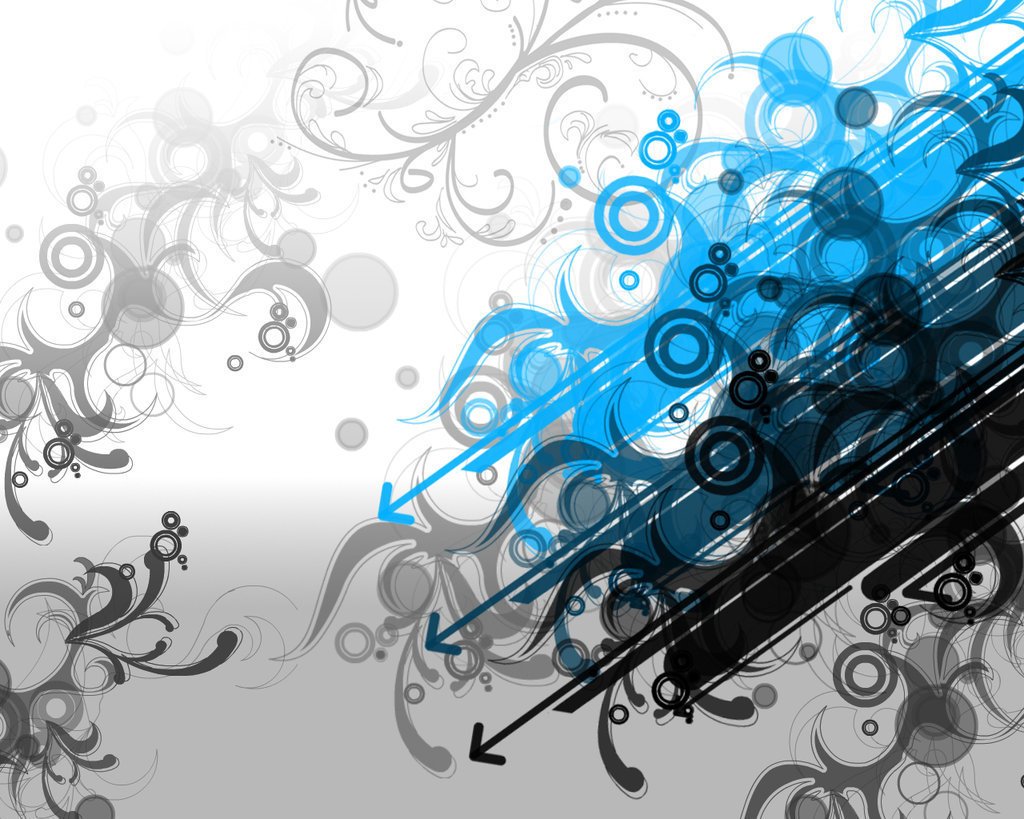 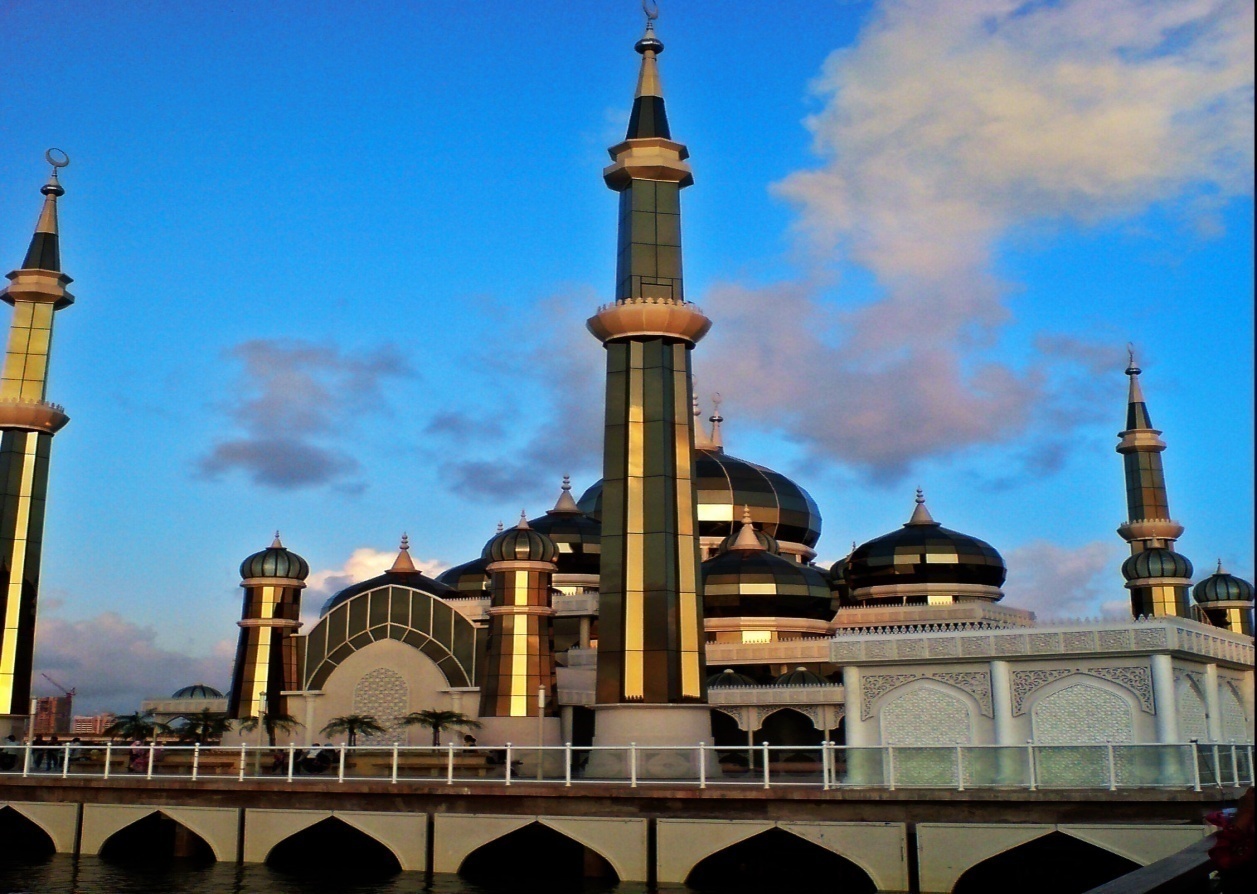 “Lurus dan betulkan saf anda kerana saf yang lurus 
termasuk dalam kesempurnaan solat”
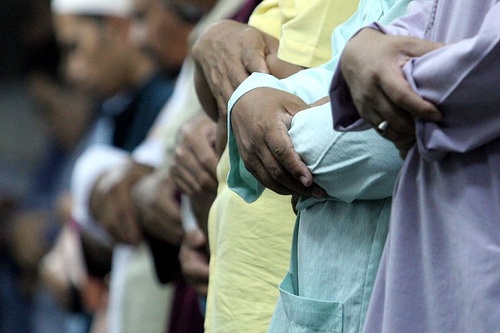 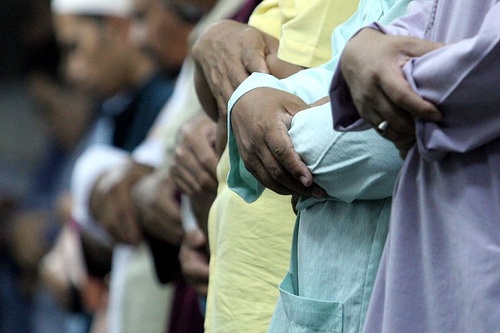